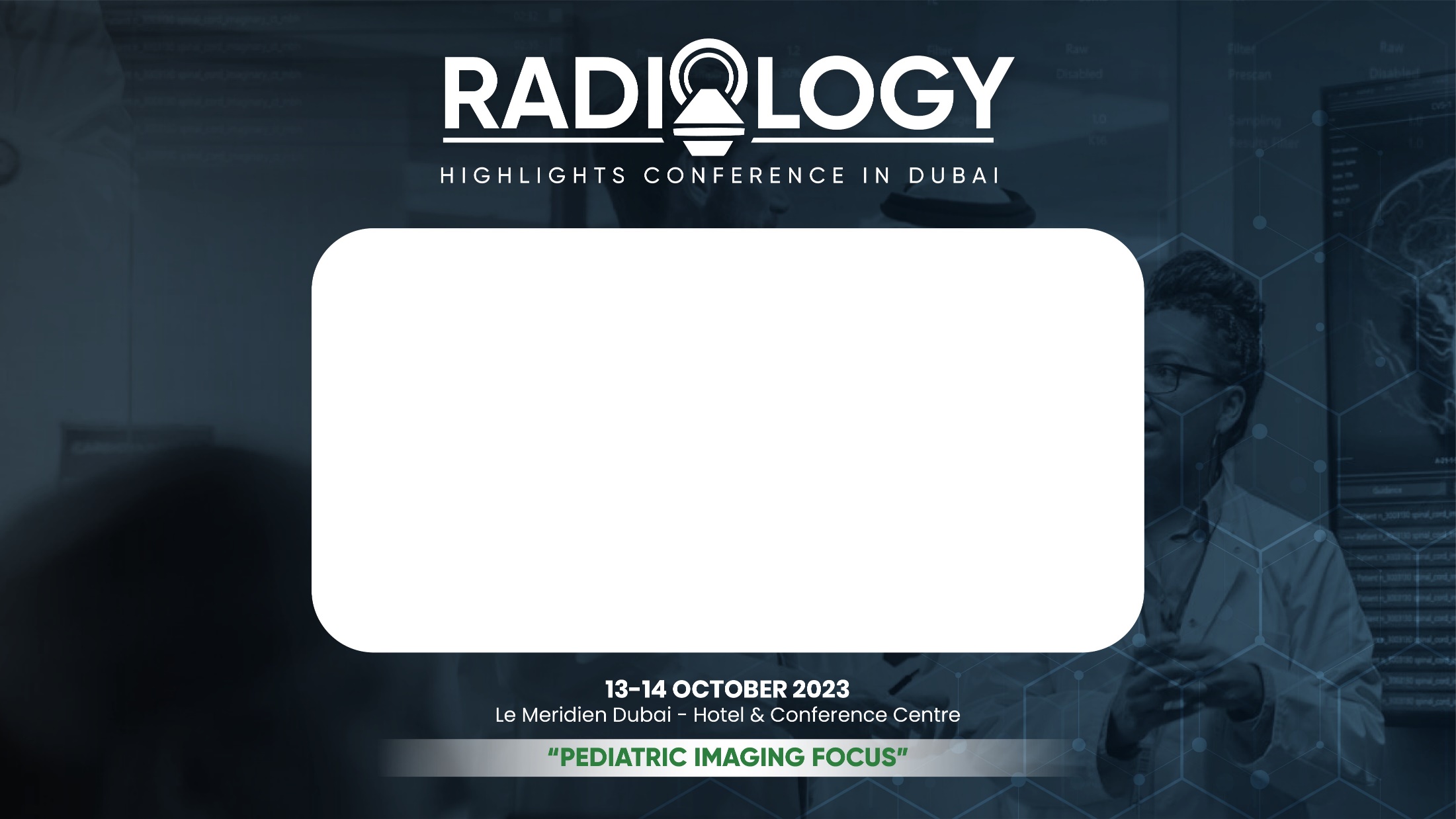 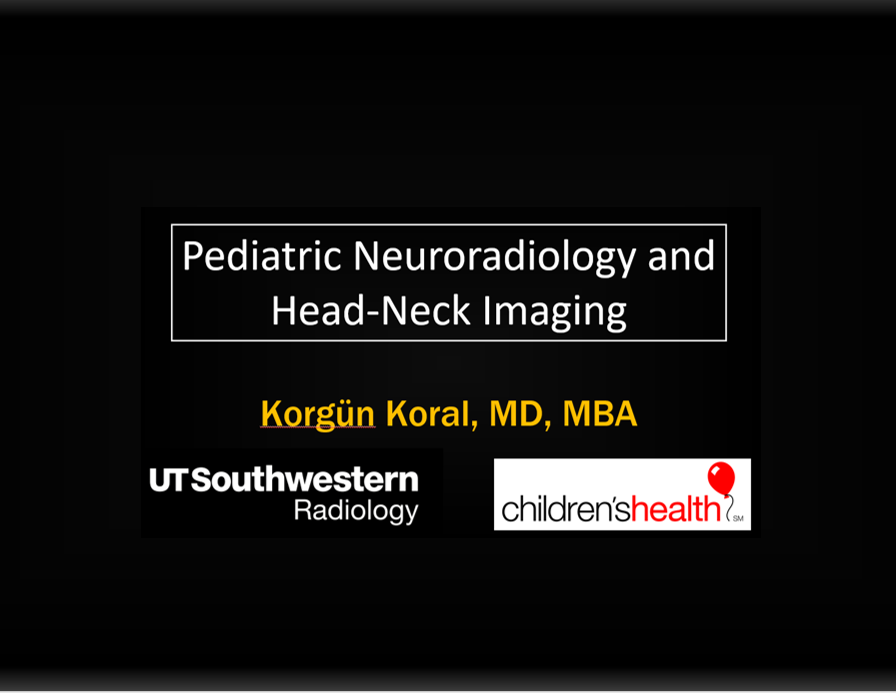 Pediatric Neuroradiology 
& Head and Neck Imaging
Quiz
Korgün Koral, MD, MBA
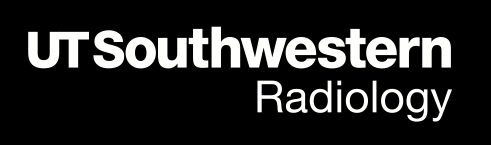 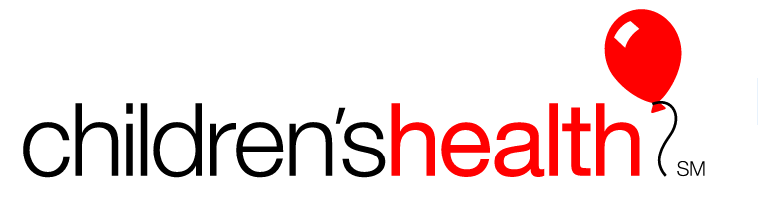 1
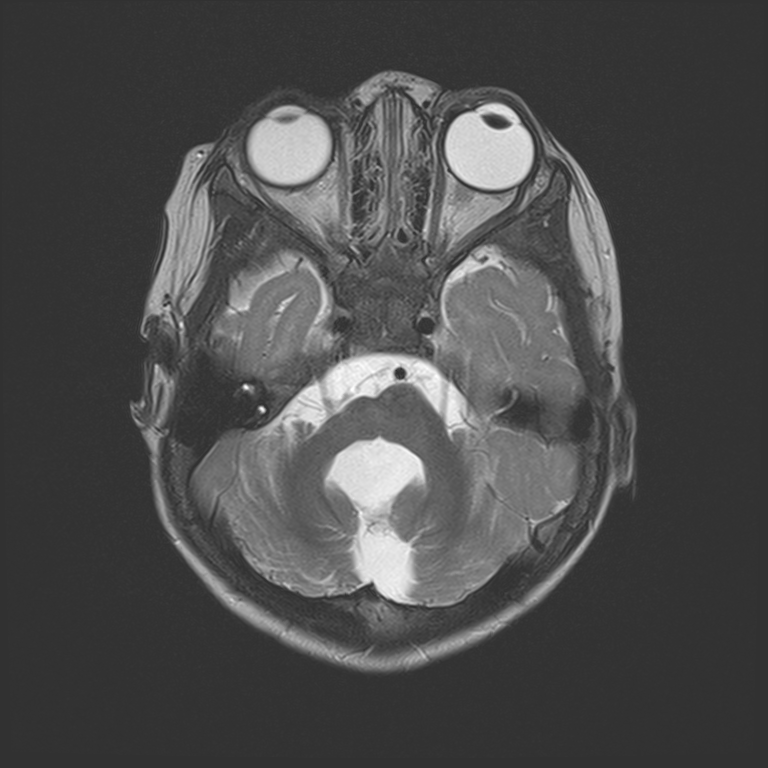 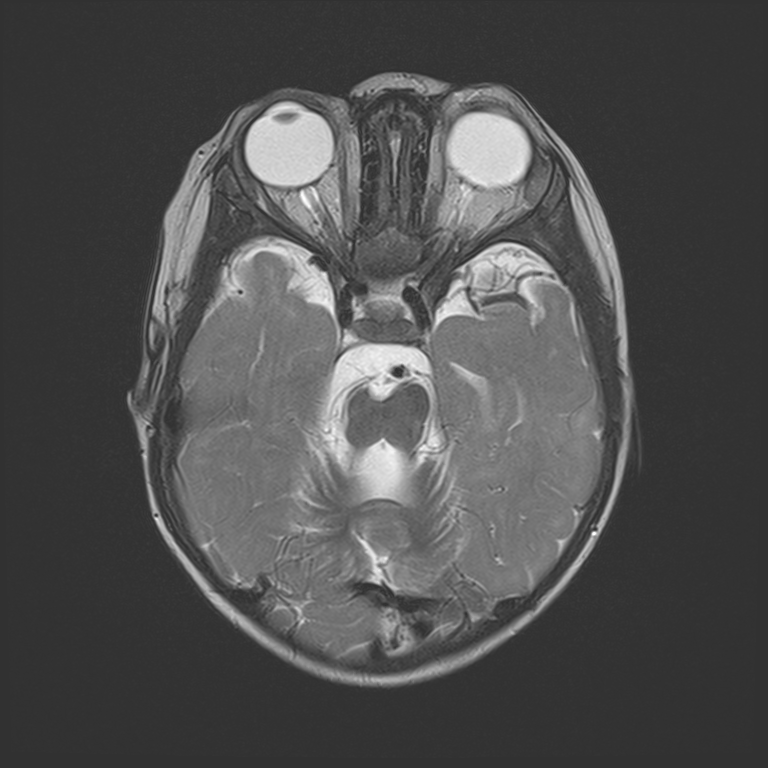 15 m, M
[Speaker Notes: 5142190; 15 m, M]
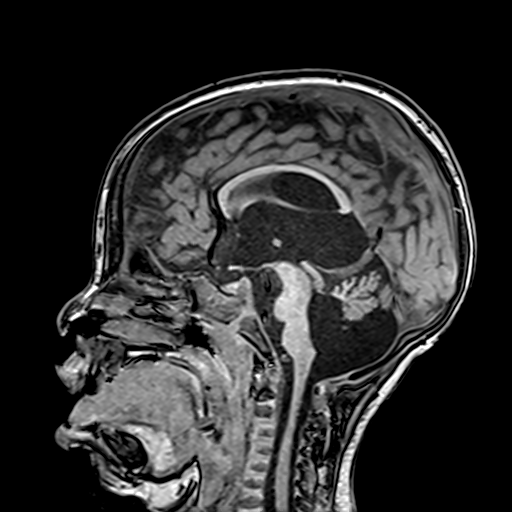 15 m, M
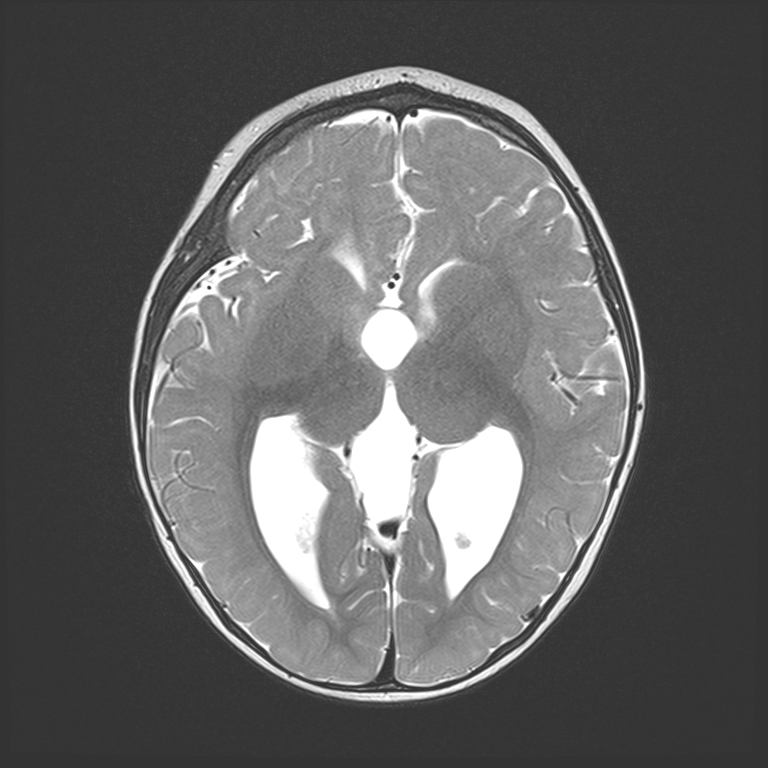 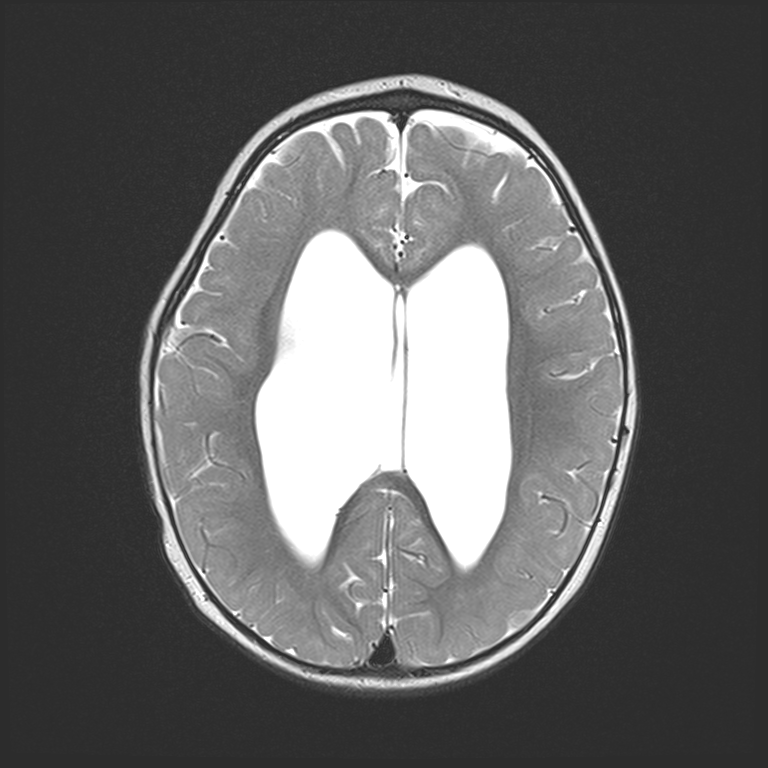 15 m, M
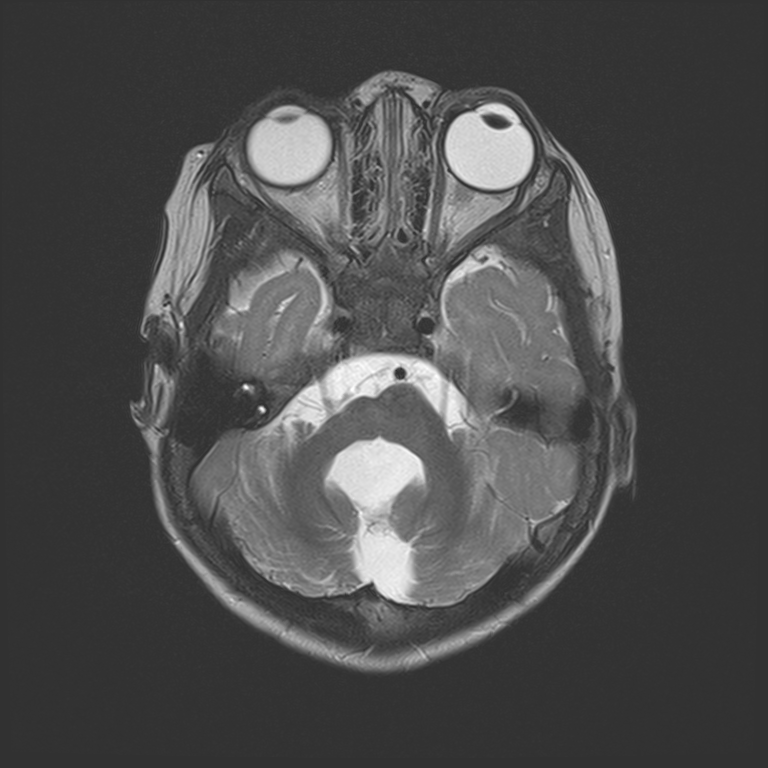 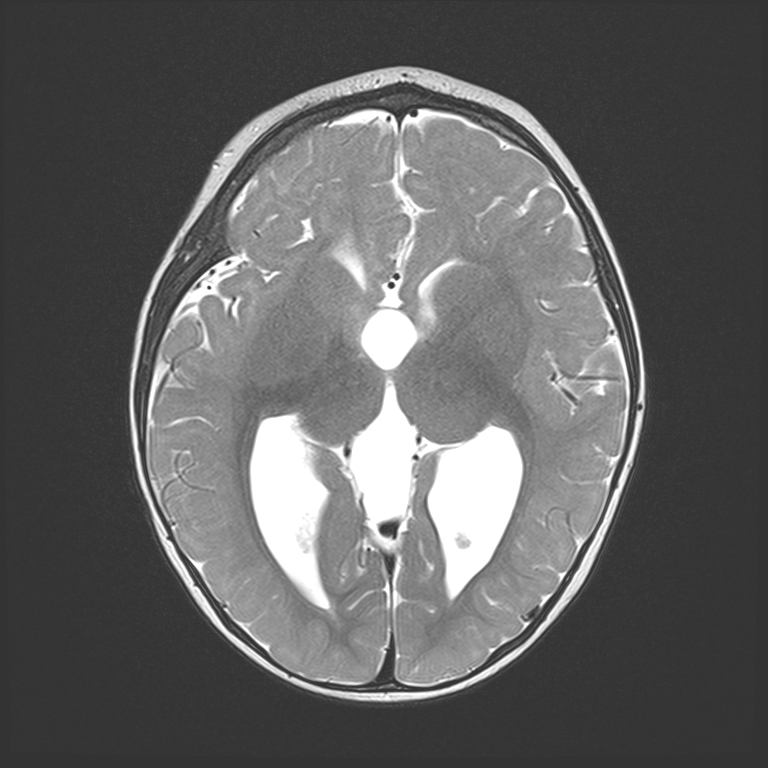 Tubulinopathy
2
Septo-optic Displasia
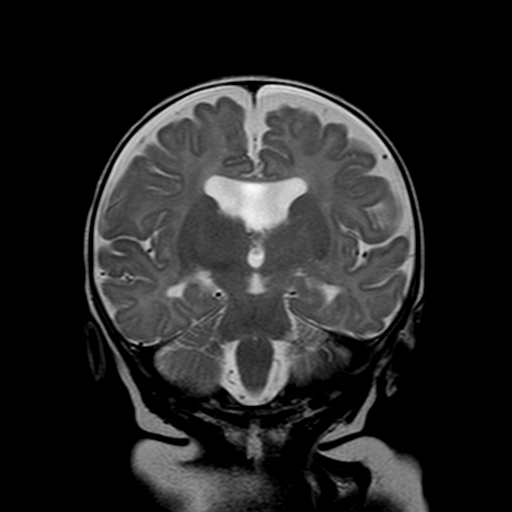 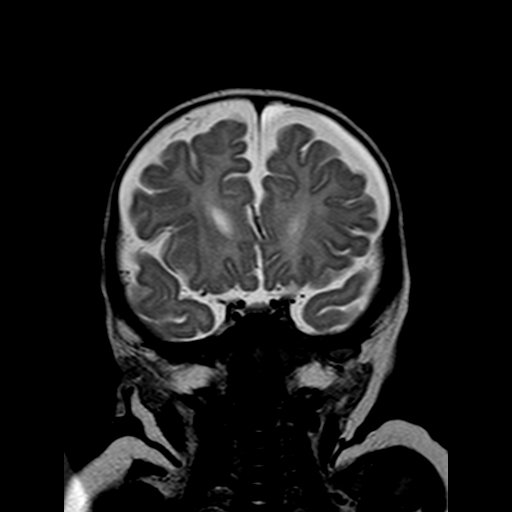 3 m, F
[Speaker Notes: 1528071, 3 month old female, septo-optic dysplasia]
3
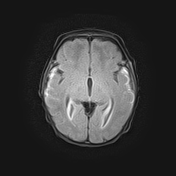 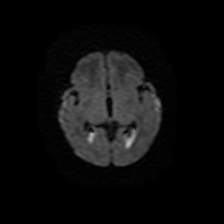 Bacterial
Meningitis
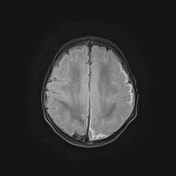 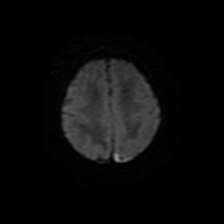 4 w
FLAIR+
T1+
FLAIR
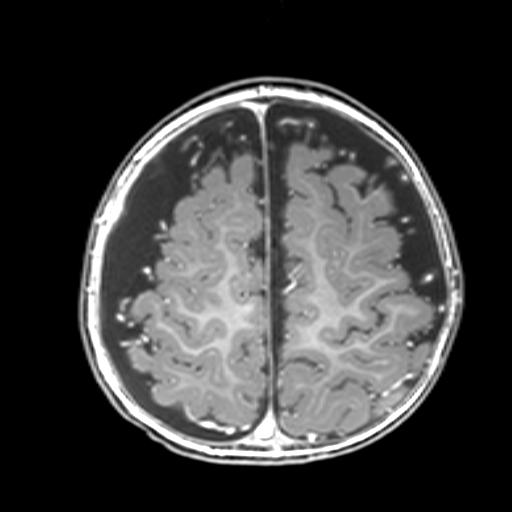 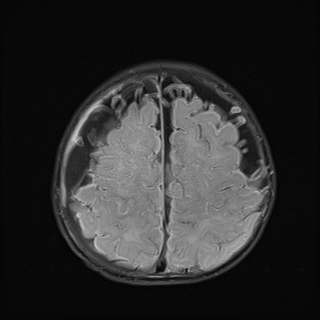 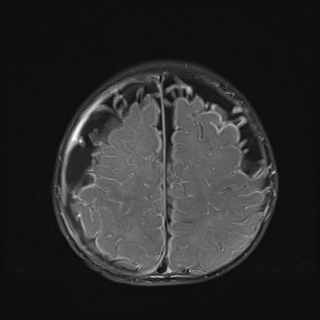 6 m, M
S. Pneumoniae meningitis
[Speaker Notes: 5218574, 6 m, M; Meningitis due to Streptococcus pneumoniae]
FLAIR+
DWI
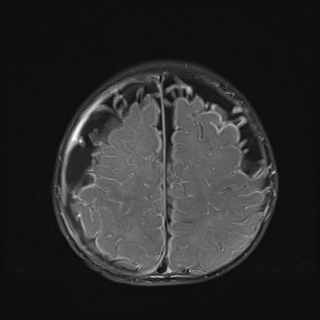 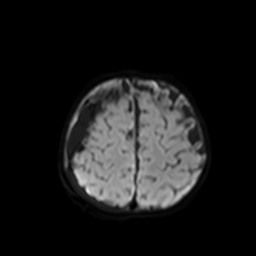 6 m, M
S. Pneumoniae meningitis
[Speaker Notes: 5218574, 6 m, M; Meningitis due to Streptococcus pneumoniae]
4
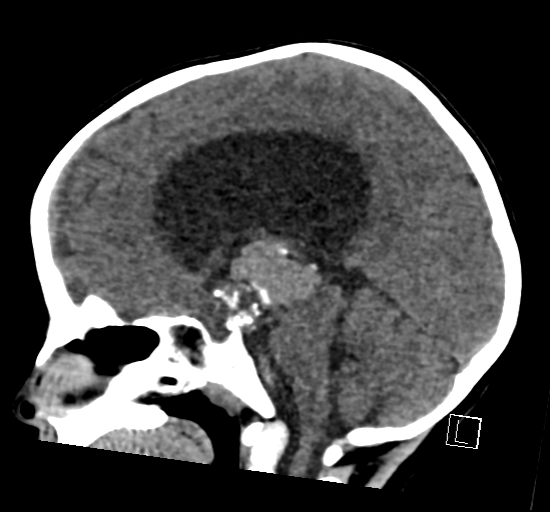 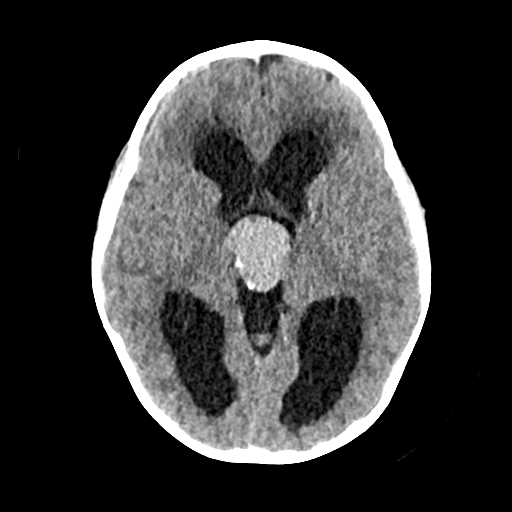 3 y, F
[Speaker Notes: 4537854, 3 y, F]
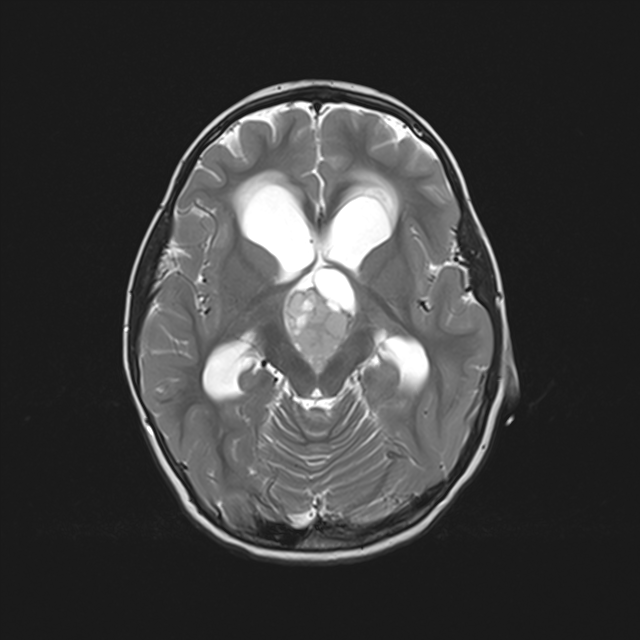 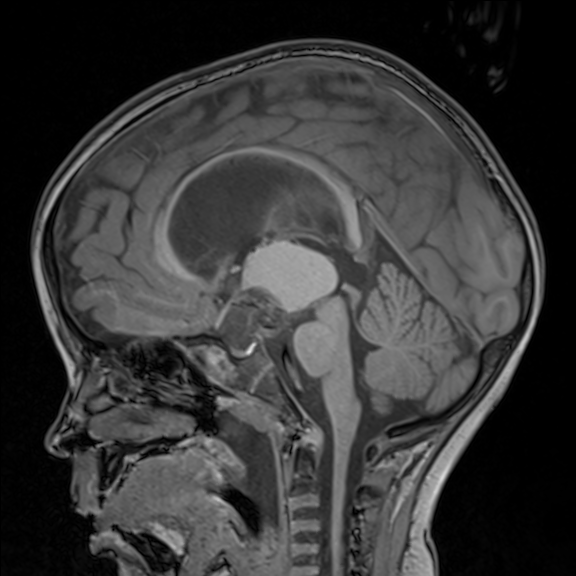 3 y, F
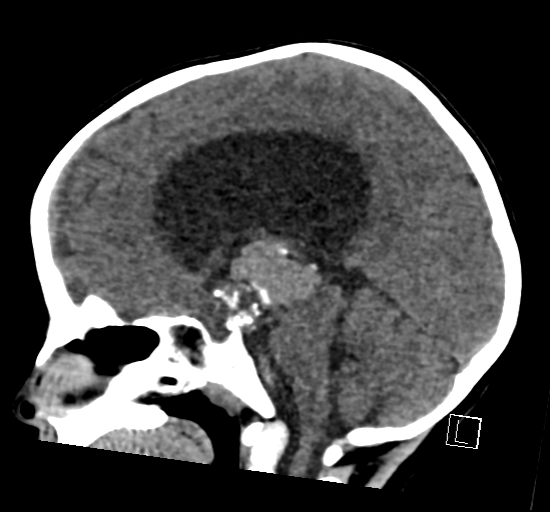 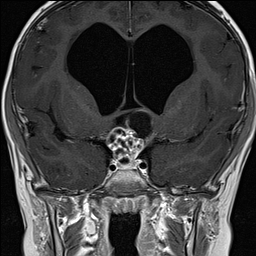 3 y, F
Craniopharyngioma
5
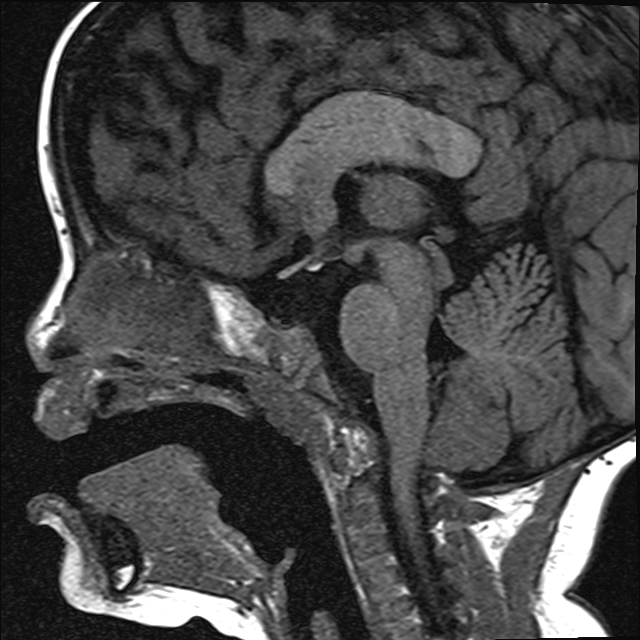 2 y, F
Ectopic Neurohypophysis
[Speaker Notes: 4732306, 2 y, F]
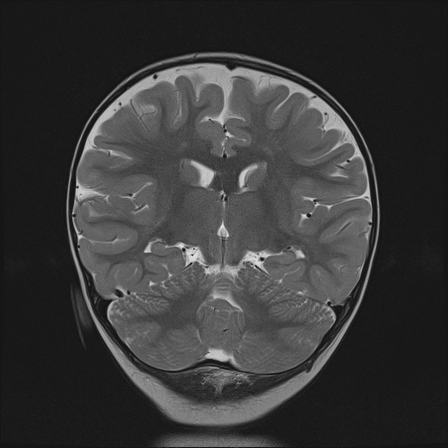 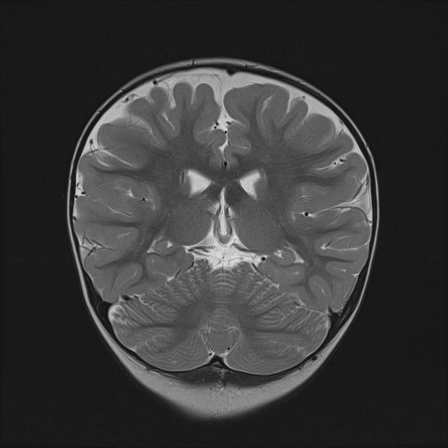 Ectopic Neurohypophysis & Thickened Forniceal Crura
[Speaker Notes: 4732306, 2 y, F]
6
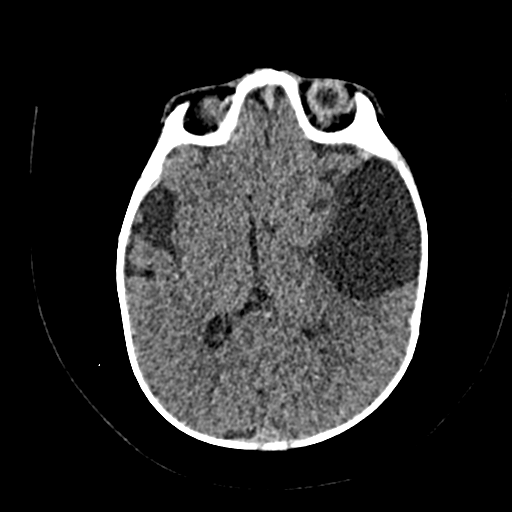 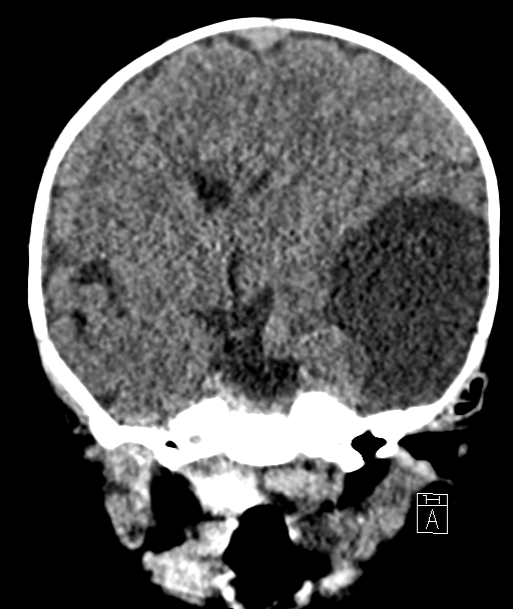 4 m, M
[Speaker Notes: 4235209, DIG, 4 m, M]
DIG (Desmoplastic Infantile Ganglioglioma)
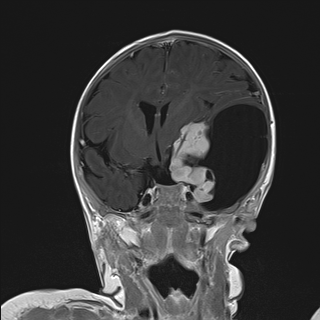 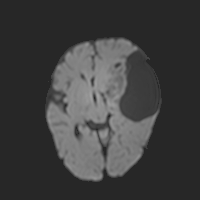 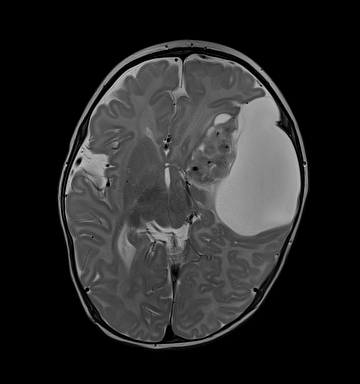 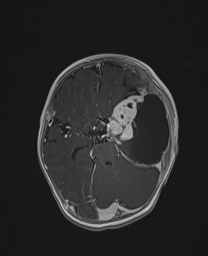 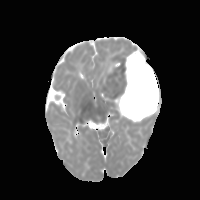 4 m, M
7
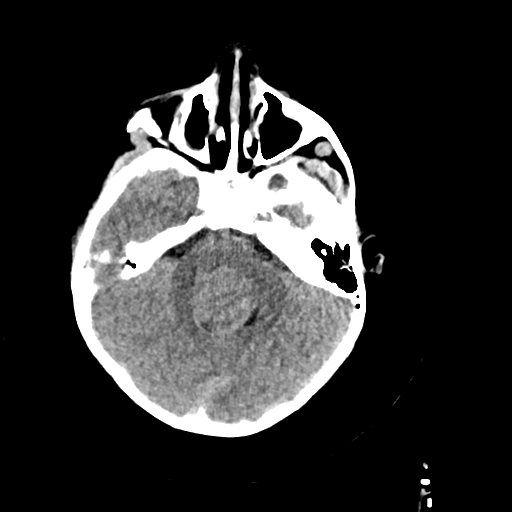 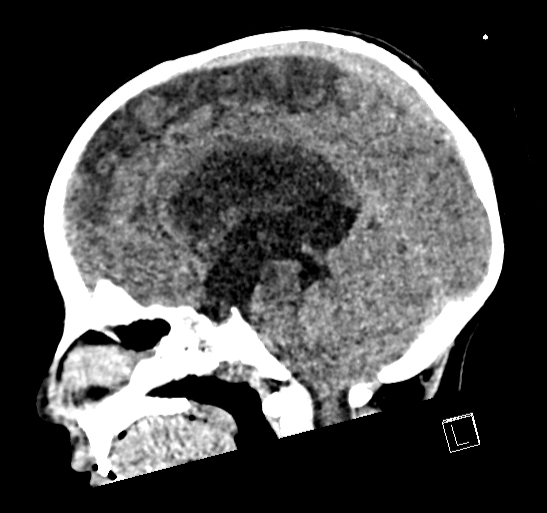 4 y, M
[Speaker Notes: 3674292, 4 y, M]
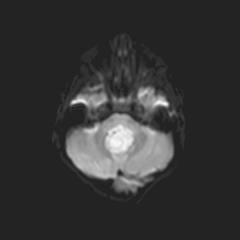 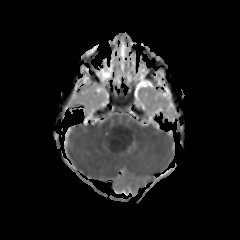 4 y, M
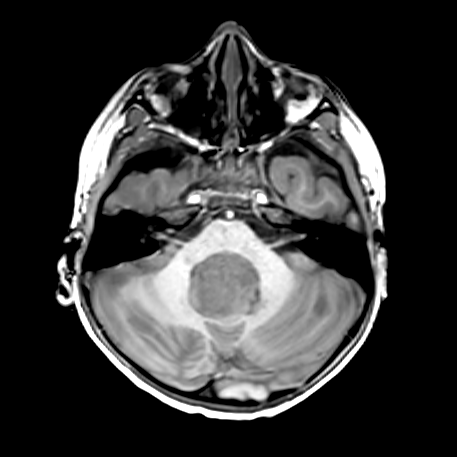 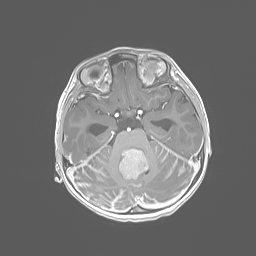 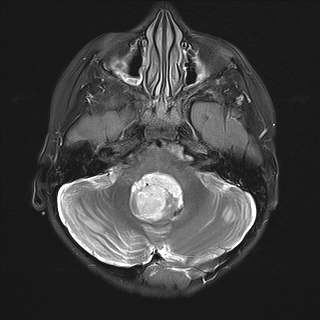 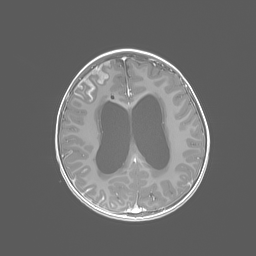 4 y, M
Medulloblastoma (non-Wnt, non-SHH)
8
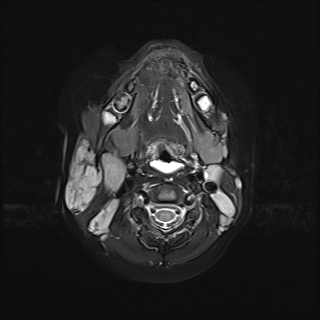 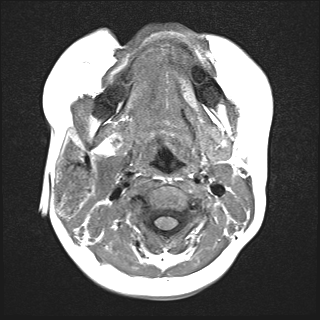 14 m, M
[Speaker Notes: 5311529, 14 M, F]
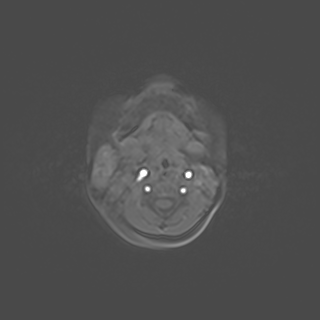 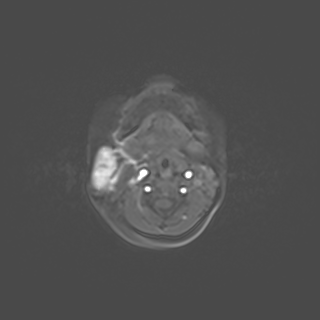 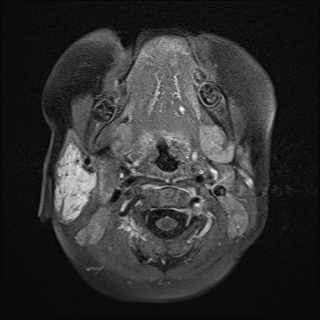 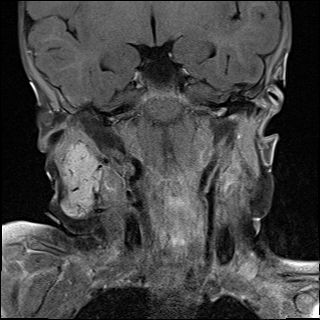 Infantile Hemangioma
9
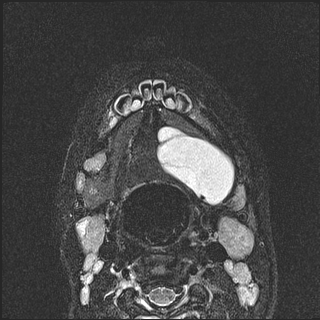 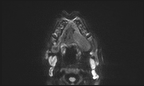 2 y, M
[Speaker Notes: 4676092, 2 y, M]
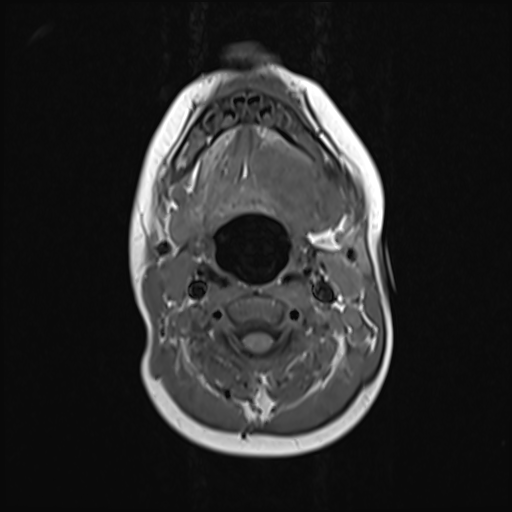 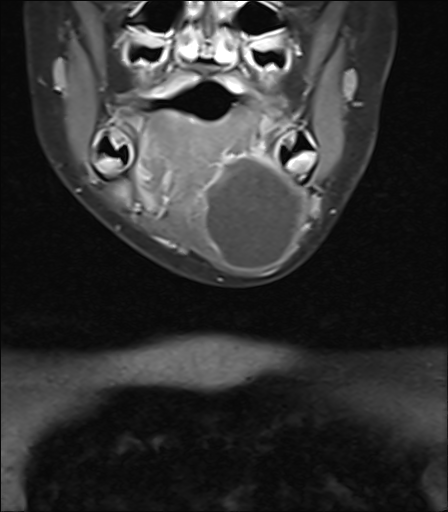 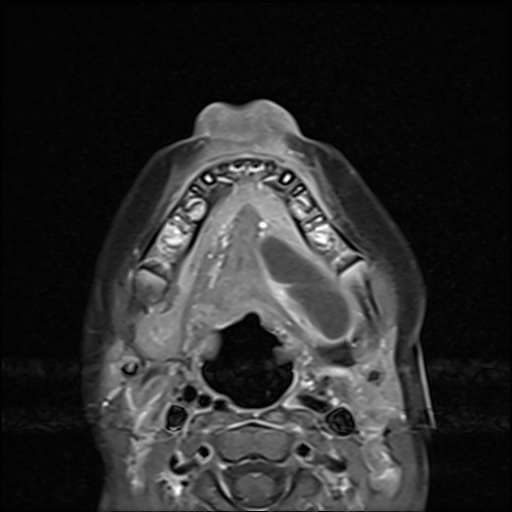 2 y, M
Ranula (Plunging)
[Speaker Notes: 4676092, 2 y, M]
10
16 m, M
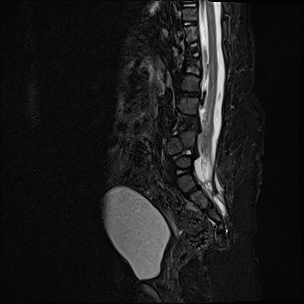 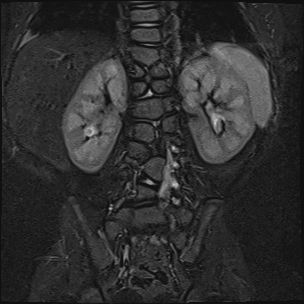 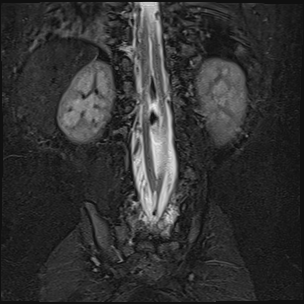 [Speaker Notes: 5196794, 11 m, F]
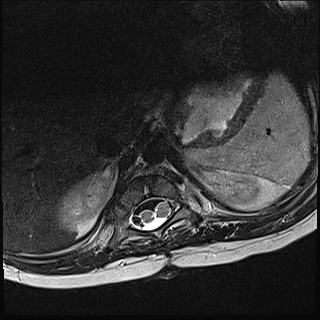 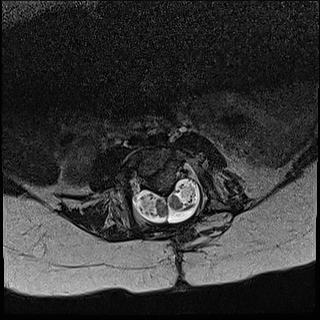 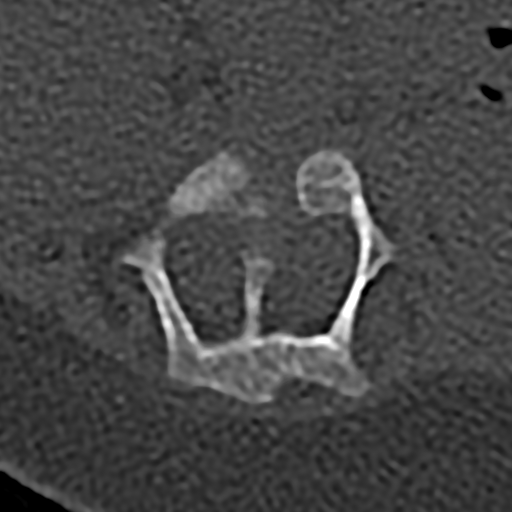 Diastematomyelia
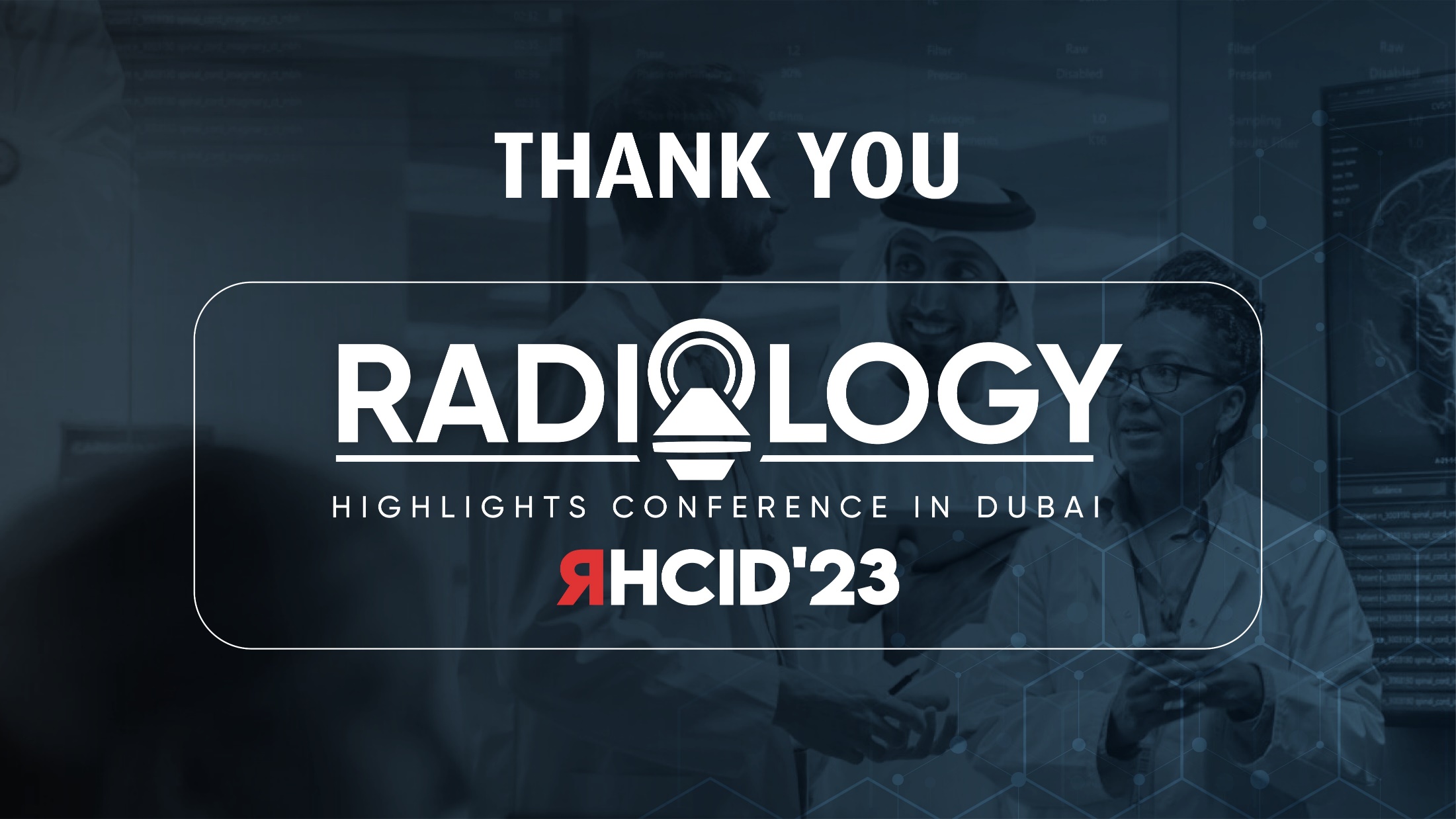 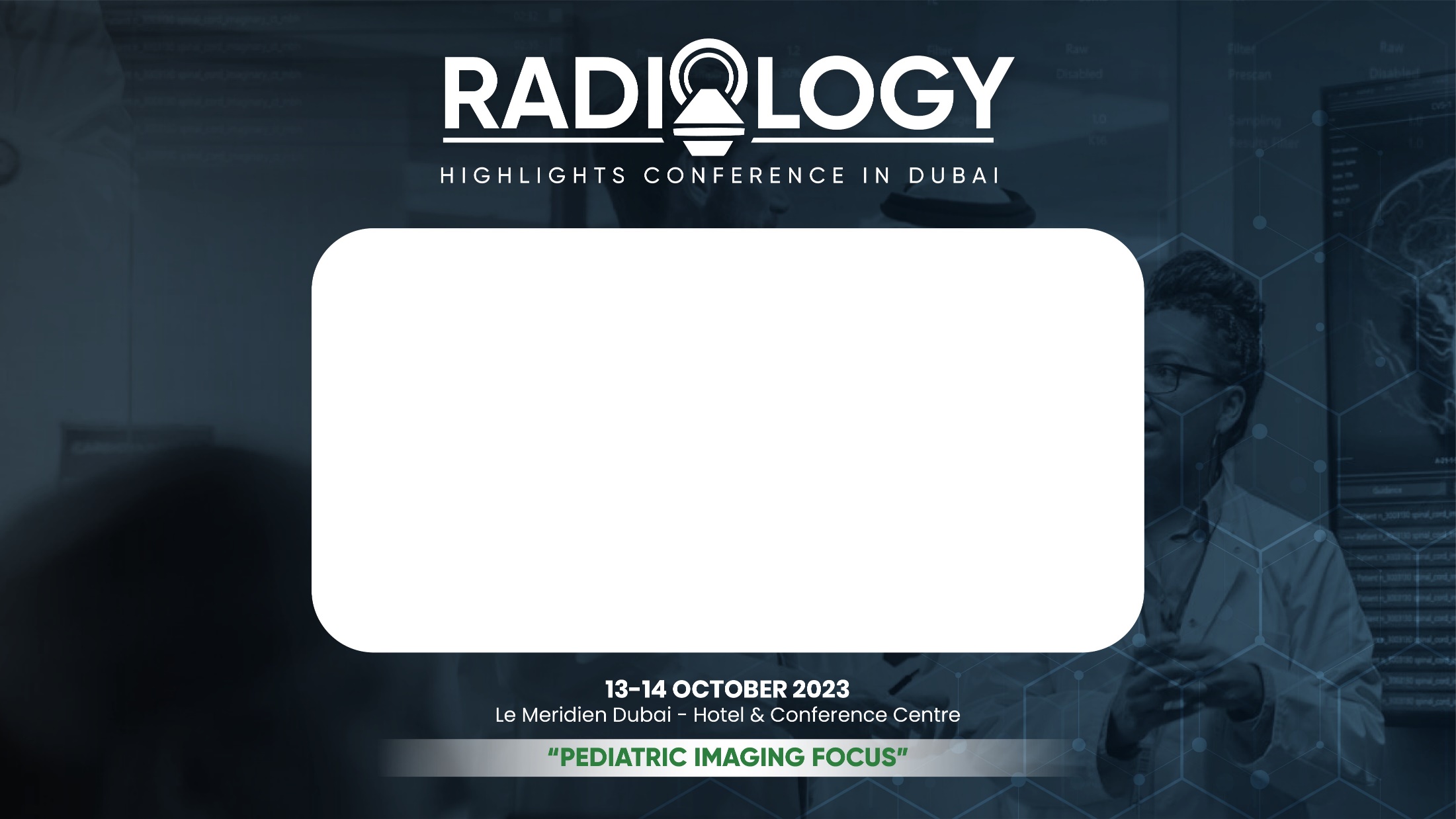 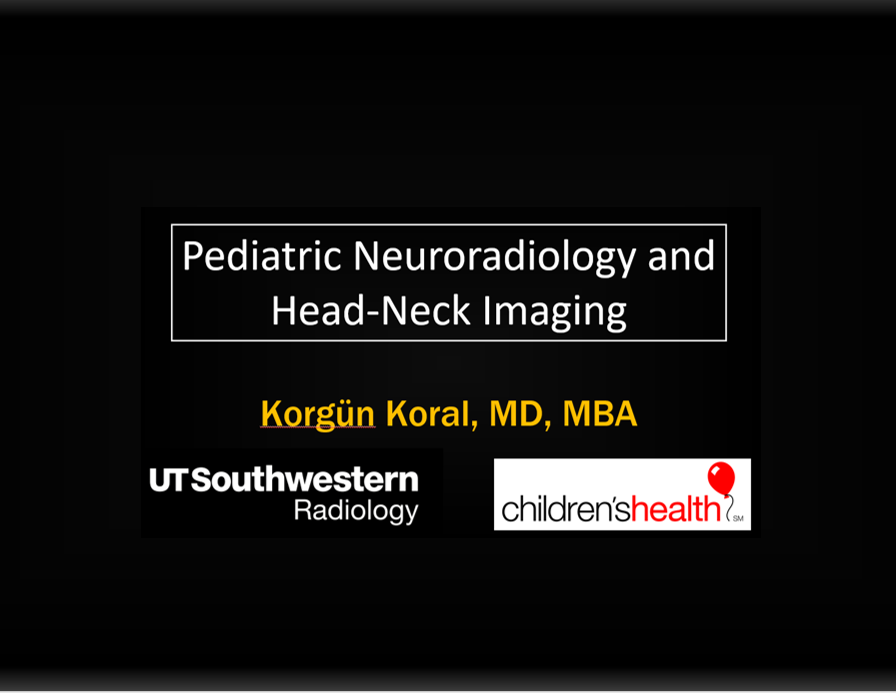